Wilderness Therapy Benefits and their Effects when Replicated in Urban Settings
Kendra A. Kleidon
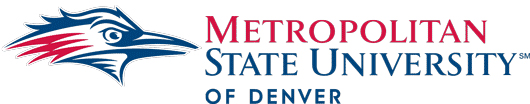 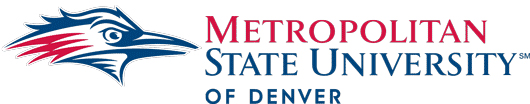 Integrative Health Care, Metropolitan State University of Denver, Denver, CO, USA
Example of Survey Questions to be implemented by Interviewers in Part One
Purpose (Problem Statement)
Study Design & Sample
Wilderness therapy is a relatively new field; in the interest of the growing progression of the field, the need for a greater comprehension of the role wilderness plays in creating therapeutic outcomes will lead to the continued development of this therapy8.

Testing for the direct health benefits of nature has been problematic in the past due to the large variety of aspects that natural environment have and the variables in which they impact health in so many diverse individuals3. The need to identify what aspects of wilderness qualify as advantageous to health is important to the prosperity of this therapy. 

1 in 4 adults experience mental health problems in a given year (61.5 million Americans)4. 1 in 17 Americans (13.6 million) is living with a serious mental health illness. Treatment of mental health costs $193.2 billion per year. The third most common reason for hospitalization in the United States is mood disorders such as depression4. Suicide is the tenth leading cause of mortality in the United States and over 90% of individuals who commit suicide live with one or more mental disorders. It is apparent that we must address the health problem of mental disorders when they first become recognized at a young age. Healthy coping mechanisms learned from wilderness therapy during will create long lasting benefits for combating mental disorders later on in life.

Nature provides sustainable components that support and promote overall health and well-being10. Our relationships with nature are a fundamental component of building and sustaining good health and health is strengthened when we engage with nature. The current tendency of modern society has shown that the human mind is becoming disconnected from its creation with nature9. Through an interaction with nature and a connection with the earth we will heal the human body and mind as well as the planet. If we protect nature we also protect the health and longevity of the human body. Understanding nature and its role in facilitating healing and growth will lead to a greater appreciation of nature and the responsibility we as humans have to its preservation8.
Secondary analysis used to determine population of wilderness therapy organizations within the US.
Secondary analysis determines sample size by identifying twenty different wilderness therapy organizations within the states of Colorado and Utah.
 Cluster sampling classified as non-probability sampling used due to the nature of the study.

IRB consideration used to ask specific wilderness therapy organizations for client diagnostic data. Identify clients admitted November 2012 - October 2015, adolescent - young adult (13-25), and who have been diagnosed with mood, anxiety, behavioral and/or substance abuse disorders classified by the Diagnostic And Statistical Manual, 5. 

Systematic random sampling used to determine which one out of every three clients will be called to inquire about participation. 800 participant sampled in order to find a response rate of 450. 

This study will be experimental due to the fact there are no other studies like it within the research of wilderness therapy. 

This study is a longitudinal sequential case cohort because the clients have already been through traditional wilderness therapy in rural setting and are now going to go through a replicated urban wilderness therapy to see if both are providing results.
 
This is qualitative research that will use interview, survey, and questionnaire to determine:
What are the qualities of wilderness and nature within wilderness therapy that provide therapeutic and healing characteristics to the affected wilderness therapy client? 
Can these certain qualities of wilderness be replicated in an urban setting to provide the same therapeutic benefits as in rural settings?
1. What is your age?
2. What is your gender?
3. What is your race?
4. What age were you when you previously enrolled in wilderness therapy treatment?
5. What did you use wilderness therapy for?
6. Where do you currently live?
7. How far do you live from access to a wilderness environment?
8. Are their any limitations that would prevent you from doing a wilderness therapy expedition?
        If so what are these limitations?
9. What is your access to means of transportation?
10. How often do you visit local parks and outdoor recreation areas?
11. How realistic would it be for you to incorporate a wilderness excursion into your weekend?
12. What aspects of your previous wilderness therapy treatment did you find most beneficial?
13. If you could find some of these beneficial characteristics close to your home in the city would you incorporate them into your day-to-day life?
14. Have you continued doing wilderness therapy since your completion of your previous wilderness therapy treatment?
        If so… How often?
        If not… Why not?
15. How would wilderness and natural spaces help you being a member and resident of an urban, city environment? 
16. Would you be interested in participating in a wilderness therapy study that takes healing benefits of wilderness therapy and replicates them in urban city settings?
Methods
Two-part experimentation process. First is an over the phone interview regarding specific questions about demographics, qualifications to entry of the study, aspects of previous wilderness therapy that the client found most beneficial, whether the client would like to participate in this wilderness therapy study, and the nature of the study.

Results of part one will be compiled in a large overall statement of all patients. Results are produced by the willingness of clients responding to the initial interview. Through the initial results of part one the exact sampling size will be identified and ten specific wilderness activities will be chosen using cluster sampling to be replicated in urban city settings in order to conduct part two of the study.

Prior to the start of replicated wilderness therapy participants required to fill out a Profile of Subject Questionnaire (designed specifically for this study), an informed consent form and the Par-Q General Health Questionnaire13.

In part two of the study ten specific beneficial wilderness therapy activities identified from part one will be replicated in urban, city environments. Replicated activities could include a walking counseling session taken place in a park, working in community gardens to bring connection and grounding with the earth, or group activities used to build self-esteem and self-confidence. Participants will engage in the replicated wilderness therapy activities three days a week, for an hour and a half each session and for a duration of two months. 

Resulting healing characteristics, and assessment of psychological states will be identified through the survey instruments of the Rosenberg Self-Esteem Scale (RSE), and the Profile of Mood States (POMS), and the OQ family of instruments of OQ-30.2 for adults (ages 19-25) and Y-OQ Self Report (SR) for adolescents (ages 13-18) will be used to effectively analysis the differing results characteristic of adolescent to adult patients. 

The results of the surveys’ will be compared with the benefits of traditional wilderness therapy in rural settings. A two-month follow up will be conducted and participants will resubmit surveys’ from the OQ family of instruments regarding the lasting effects of replicated urban wilderness therapy verses traditional wilderness therapy.
Figure 1. Suicide Death’s in the US (2012)
Previous Research
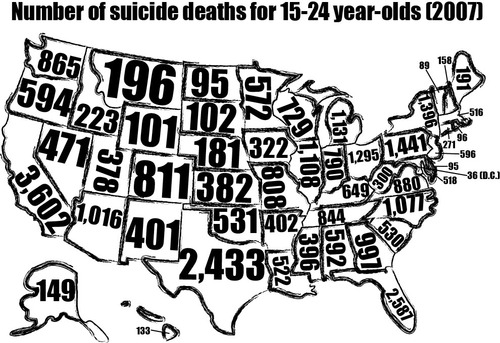 Attention-restorative theory (ART) suggests that through the interactions with natural environments one will have improvements on cognitive focus and concentration1. Interactions with nature were confirmed to improved directed-attention abilities, thus displaying improved cognitive performance1. Simple and brief interactions in nature improved cognitive performance, functioning and concentration1.

Nature has positive contributions on our health, as it helps recovery from pre existing stresses or health disorders, has a stimulating immune effect, and helps bring better concentration and focus. There are three levels of engagement with nature: viewing nature, being in the presence of usually nearby nature, and active participation and involvement with nature6. Each have varying levels of positive influences on health including decrease of illness, improved cognitive functioning of children and their capacity to think, improved emotional wellbeing and self-esteem6. 

People with mental health problems are shown to die earlier than the average person mainly because they are afflicted with other, more severe preventable chronic disease like diabetes, hypertension, obesity and heart disease. Wilderness therapy has a positive impact on not only mental health functioning but also physical health, weight improvements, and changes in a more positive body mass index11. 

Wilderness therapy intervention significantly contributes to a positive and lasting change on family and adolescent specific problems5. This research displays the need for post wilderness therapy cooperatives to be initiated in order to maintain continued growth and impact from the initial wilderness therapy treatment. These post wilderness initiatives will impact the sustained mental health and wellbeing of the affected individual as well as the overall health of entire families. 

A clients’ wiliness to change upon entry to wilderness therapy is not a determinant factor of its effectiveness2. Individuals can make changes after the start of a wilderness therapy initiative even if they are resistant to the treatment. Abstinence-focused coping strategies; however, are a huge factor to the clients’ improvements following a wilderness therapy treatment. Adolescents who develop strong abstinence-focused coping mechanisms during and following wilderness therapy treatment are more likely to maintain sobriety2.
Impact
Understanding whether wilderness environments verses developed environments has a significant correlation to improved physical and psychological health can help us too make room for the importance of natural spaces within developed environments and will provide outlets for new directions in the research of wilderness therapy.

This understanding that individuals will benefit form creating a relationship with natural environments will ultimately lead to the greater appreciation of this healing therapy as well as the need for and the importance of the preservation of nature. 

The implementation of integrative care approaches during adolescents will lead to improvements in the long-term health later in life with regards to mental health disorders and chronic illnesses. 

This research will provide opportunities for post wilderness therapy cooperatives located in more convenient urban environments that will impact the lasting affect of wilderness therapy treatment on mental health and family functioning problems. If families and adolescents have a more convenient and better access to the benefits of nature presented in urban environments then the lasting effects of wilderness therapy will present opportunities for the future prosperity of the field as well as the overall positive impact of mental health.
References
1. Berman, M. G., Jonides, J., & Kaplan, S. (2008). The cognitive benefits of interacting with nature. Psychological science, 19(12), 1207-1212. DOI: 10.1111/j.1467-9280.2008.022 
2. Bettmann, J. E., Russell, K. C., & Parry, K. J. (2013). How substance abuse recovery skills, readiness to change and symptom reduction impact change processes in wilderness therapy participants. Journal of Child and Family Studies, 22(8), 1039-1050.
3. Bowler, D. E., Buyung-Ali, L. M., Knight, T. M., & Pullin, A. S. (2010). A systematic review of evidence for the added benefits to health of exposure to natural environments. BMC Public Health, 10(1), 456-466.
4. Duckworth, K (2013, March). Mental Illness Facts and Numbers. Arlington, VA: National Alliance on Mental Illness. 
5. Harper, N. J., Russell, K. C., Cooley, R., & Cupples, J. (2007). Catherine Freer Wilderness Therapy Expeditions: An exploratory case study of adolescent wilderness therapy, family functioning, and the maintenance of change. In Child and Youth Care Forum, 36, (2-3), 111-129. DOI: 10.1007/s10566-007-9035-1
6. Pretty, J. (2004). How Nature Contributes to Mental and Physical Health.Spirituality and Health International, 5(2), 68-78. 
7. Russell, K. C. (2001). What is wilderness therapy?. The Journal of Experimental Education. 24. 70-79.
8. Rutko, E. A., & Gillespie, J. (2013). Where’s the Wilderness in Wilderness Therapy?. Journal of Experiential Education, 36(3), 218-232. DOI: 10.1177/1053825913489107
9. Selhub, E. V., & Logan, A. C. (2012). Your Brain on Nature: The science of nature’s influence on your health, happiness, and vitality. Mississauga, Ontario. John Wiley & Sons Canada, Ltd. 
10. St Leger, L. (2003). Health and nature—new challenges for health promotion. Health promotion international, 18(3), 173-175. DOI: 10.1093/heapro/dag012
11. Tucker, A., Norton, C. L., DeMille, S. M., & Hobson, J. (2015). The Impact of Wilderness Therapy Utilizing an Integrated Care Approach. Journal of Experiential Education, 1053825915607536. 
12. WHO. (2014). Adolescents: health risks and solutions. World Health Organization. Retrieved From: http://www.who.int/mediacentre/factsheets/fs34
13. Pretty, J., Peacock, J., Sellens, M., & Griffin, M. (2005). The mental and physical health outcomes of green exercise. International journal of environmental health research, 15(5), 319-337.